Direct Sun obs. by Chiba-U’s POM-02
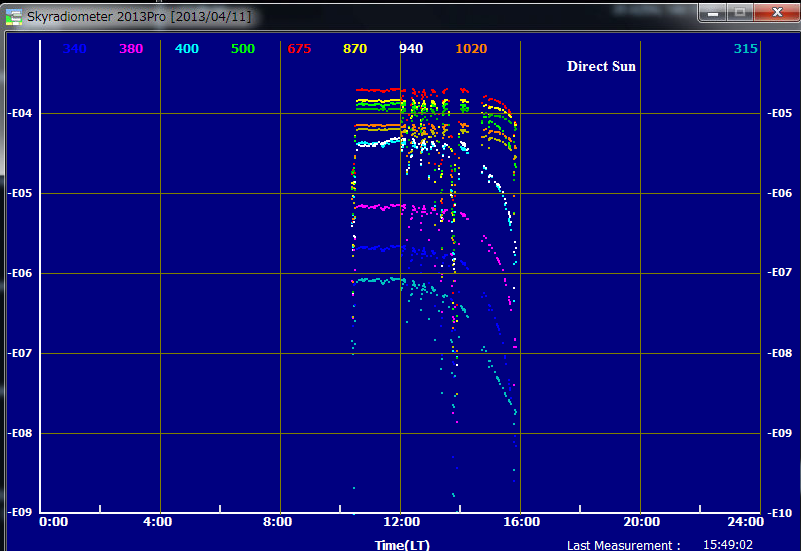 This unstable feature was likely due to cirrus
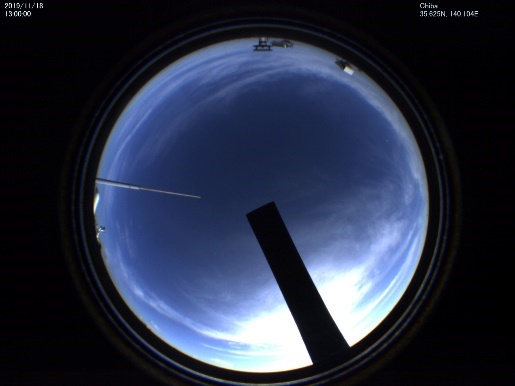 13:00
Himawari-8 data (13:00 JST)
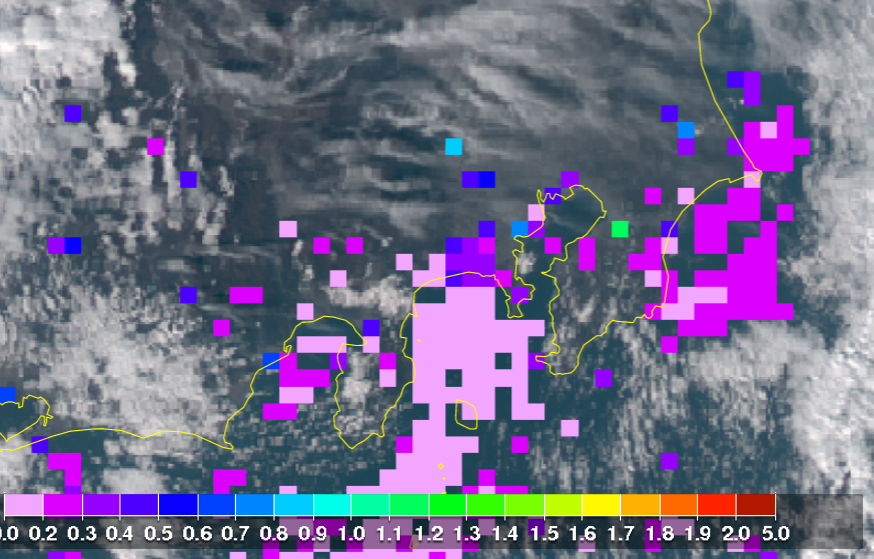 AOT
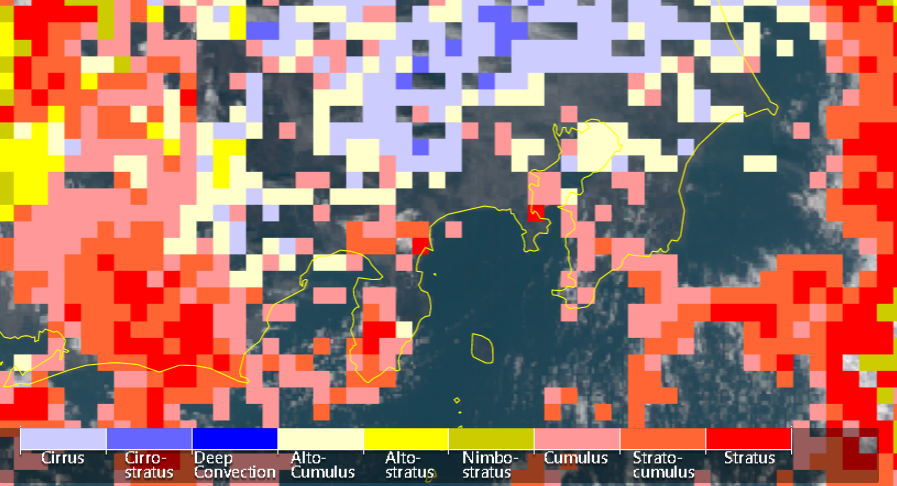 Cloud type
NIES’s FTS (EM21) instrument
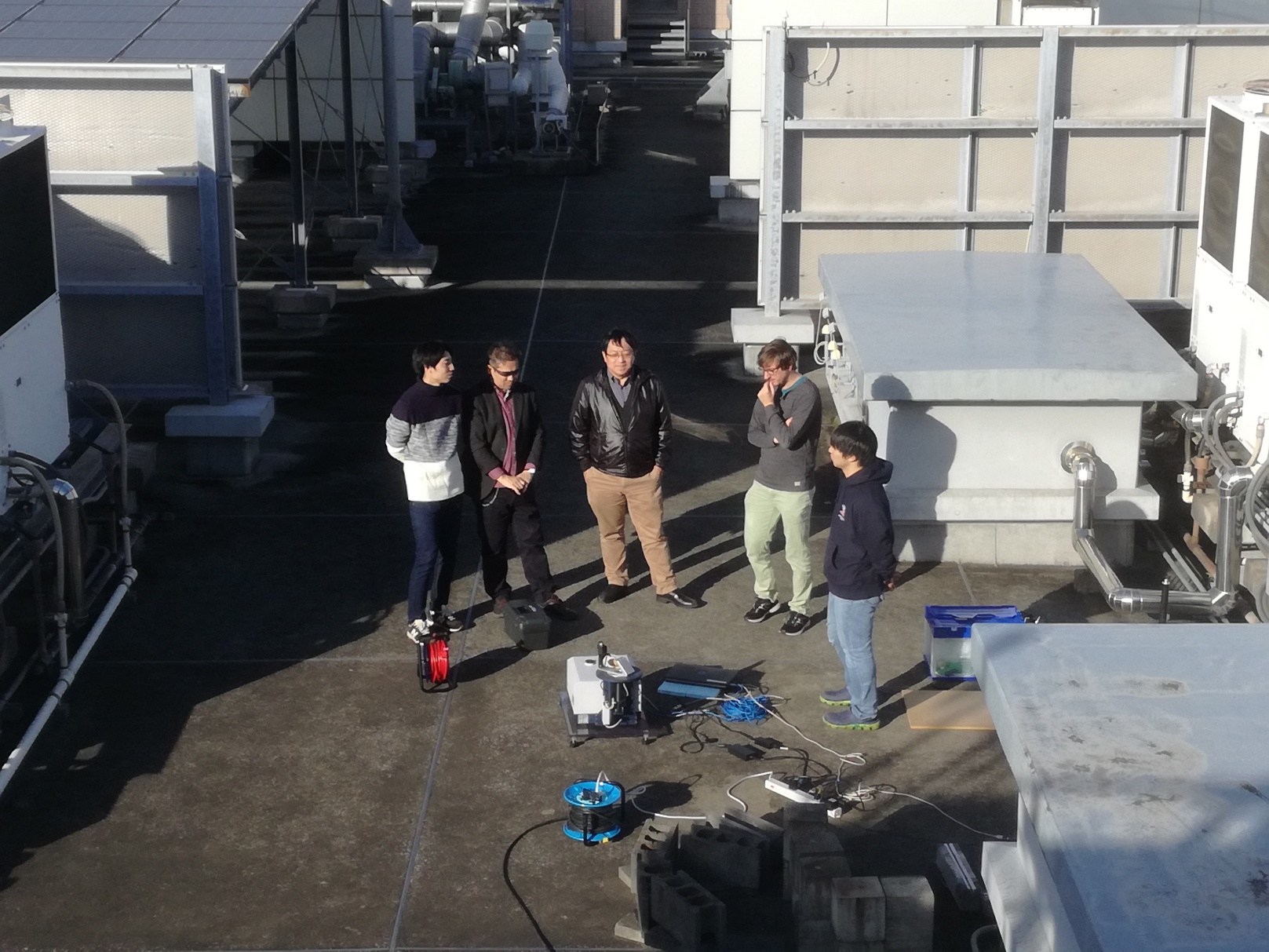 PM2.5 & BC
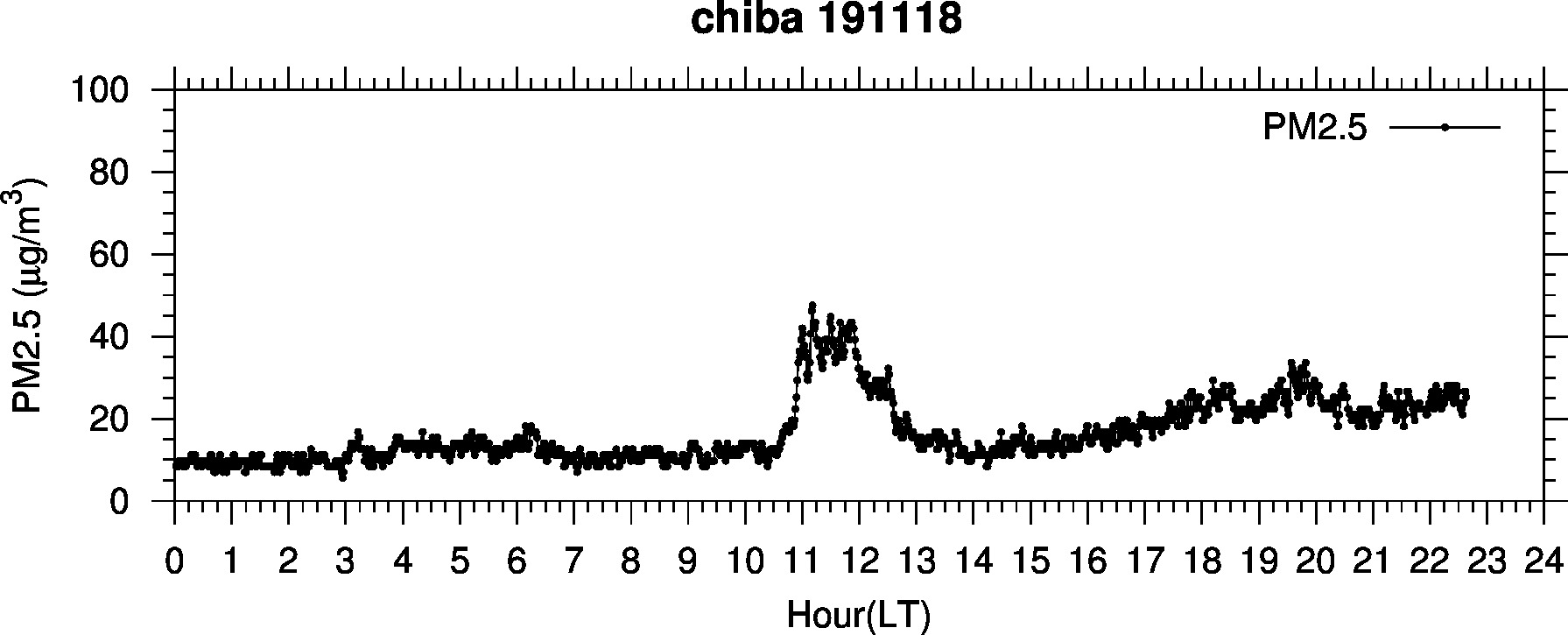 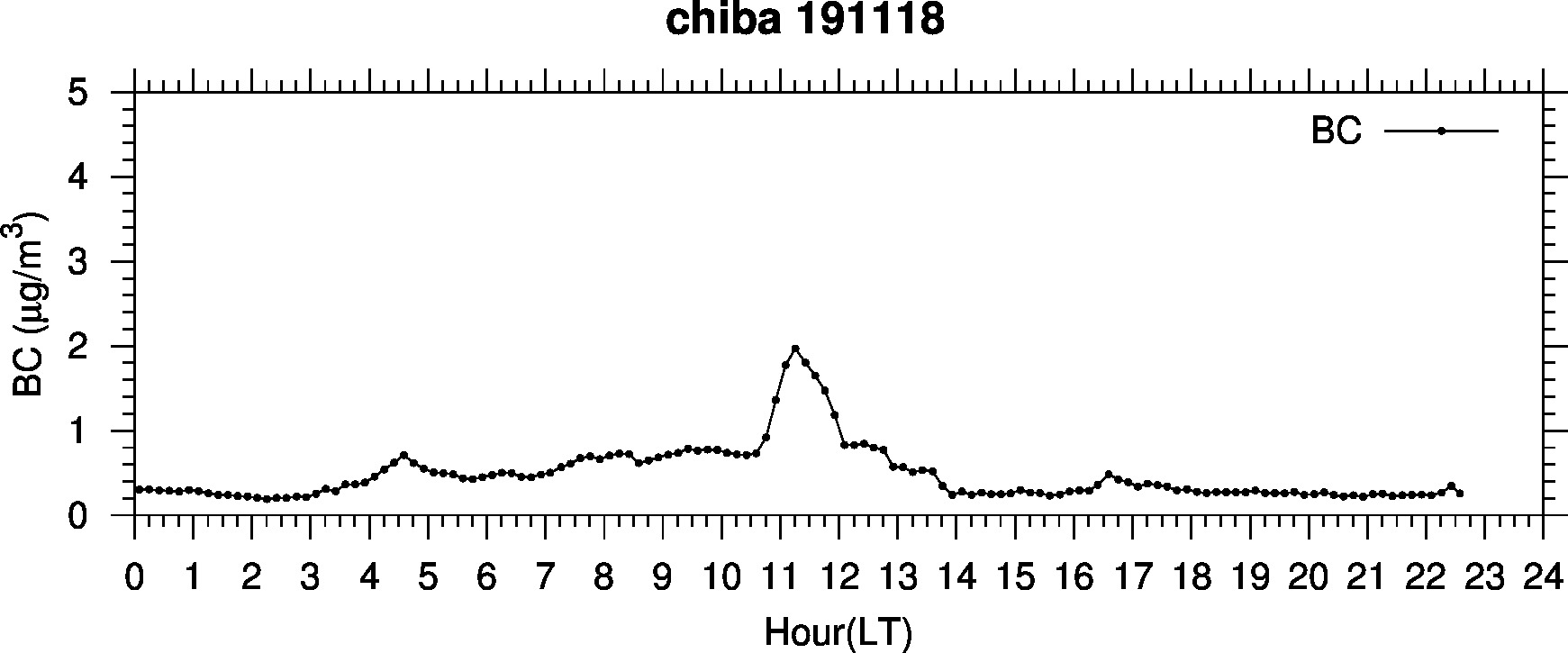